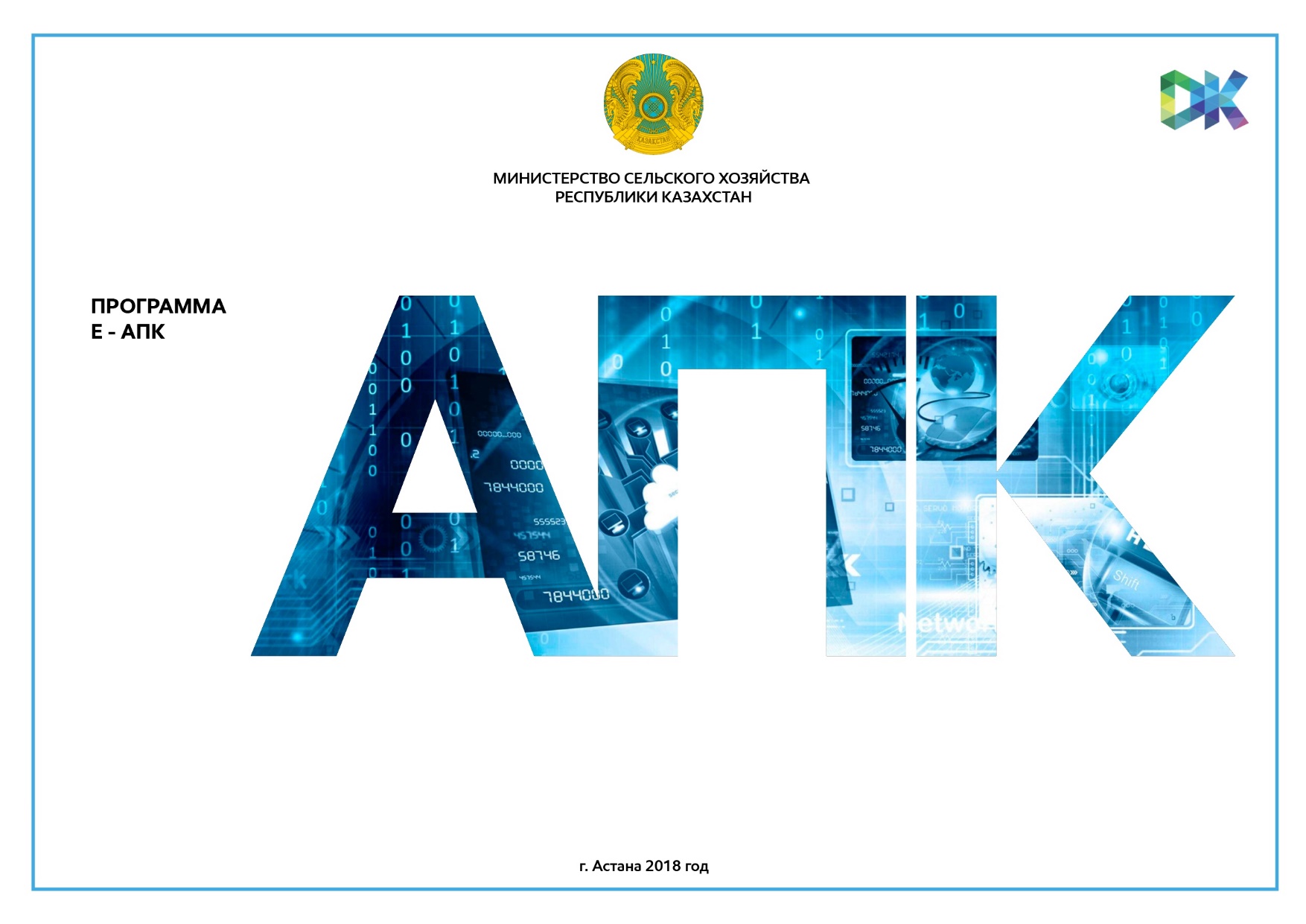 ПРОИЗВОДСТВО
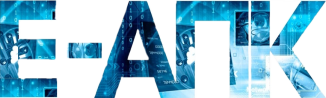 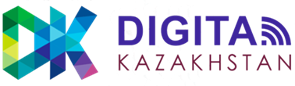 3
Точное земледелие
SMART фермы – молочное и мясное направление
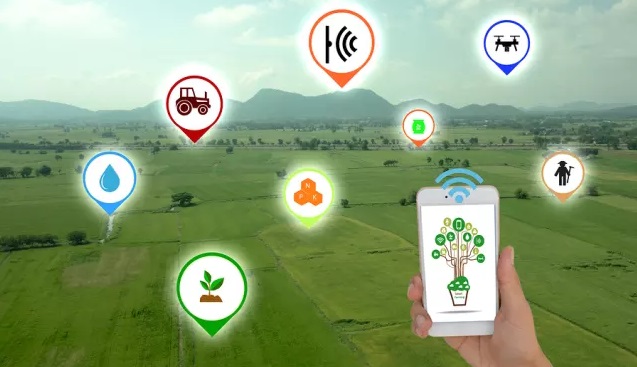 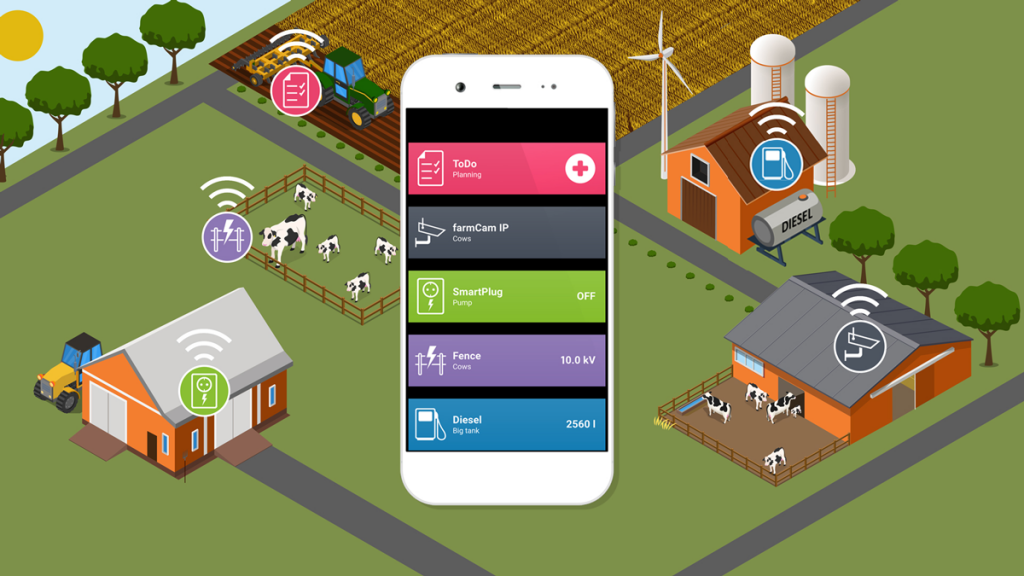 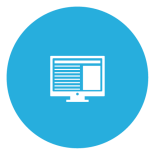 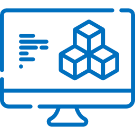 Повышение производительности труда и продуктивности, снижение себестоимости
Повышение производительности труда и урожайности, снижение себестоимости
Электронные карты пастбища
Создание условий для ИТ-компаний
Организация семинаров и тренингов
Электронные карты по пашням
Пилот по метеостанциям
Цифровые и базовые фермы
Пилотные смарт фермы
Пилот 9-ти 
хозяйств
Цифровые и базовые фермы
Январь
2019
Декабрь
2021
Декабрь
2018
Декабрь 2021
Декабрь 
2018
Июль 2019
Декабрь
2018
Декабрь 2018
Декабрь 2019
к 2022 году создание 10 «цифровых  ферм» 
и 2000 «продвинутых» ферм по всей Республике
к 2022 году создание 10 «цифровых  ферм» 
и 2000 «продвинутых» ферм по всей Республике
2
Элементы точного земледелия*
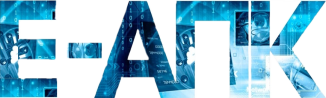 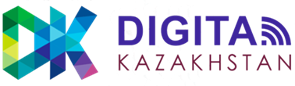 4
С развитием технологий набор элементов будет дополняться
«Эволюция» хозяйств к цифровой ферме
5
Дифференцированное внесение семян/удобрений
(внесение удобрений и семян в зависимости элементов  почвы)
Дифференцированное внесение средств защиты растений
(внесение средств защиты растений в зависимости от степени засоренности сельхоз. культур)
Датчики урожайности
(устройство для определения урожайности и влажности зерна с единицы площади с учетом местоположения комбайна и неровностей поля)
Автоматическое управление движением
(движение сельхозтехники в соответствии с заданными параметрами поля)
I уровень «Цифровая                                                    ферма»
Датчики расхода ГСМ
(прибор, установленный в топливный бак  сельхозтехники для анализа расходов и его оптимального использования)
GPS трекеры
(устройство для спутникового слежения за техникой, животными и другими объектами)
Программное обеспечение по управлению процессами 
(система мониторинга и управления производственными процессами )
Установка метеостанций 
(контроль за влажностью почвы, получение погодных данных в онлайн режиме, прогноз некоторых заболеваний и появления насекомых)
Создание карты сорняков (составление электронной карты для учета сорной растительности  в целях определения характера и степени засоренности сельхоз. культур)
II уровень «Продвинутый»
Создание почвенной агрохимической картограммы (электронная карта, на которой показаны слои почвы, обогащенные питательными веществами)
Электронные карты полей 
(нанесение границ земельного участка в информационной системе)
III уровень «Базовый»
С развитием технологий набор элементов будет дополняться
Точное земледелие
6
5
Продвинутые  фермы
Цифровые фермы
Регион
*2018 г.
2022 г.
2022 г.
*2018 г.
4
Костанайская область
159
143
1
4
158
Алматинская область
8
143
1
3
158
3
143
1
Карагандинская область
2
1
158
1
143
1
Туркестанская область
35
Акмолинская область
159
143
1
0
21
158
143
1
Павлодарская область
0
Кызылординская область
158
143
1
14
0
7
0
158
Актюбинская  область
143
1
7
159
Северо-Казахстанская область
143
1
0
158
6
143
Западно-Казахстанская область
1
0
5
Восточно-Казахстанская область
158
143
1
0
Жамбылская область
3
158
143
1
0
0
Атырауская область
50
0
142
1
0
Мангистауская область
50
142
0
1
114
Итого по РК
2000
14
2000
10
ЦЕЛЬ: к 2022 году создание 10 «цифровых  ферм» и 2000 «продвинутых» ферм по всей республике
* по предварительной информации МИО
3
50
0
50
0